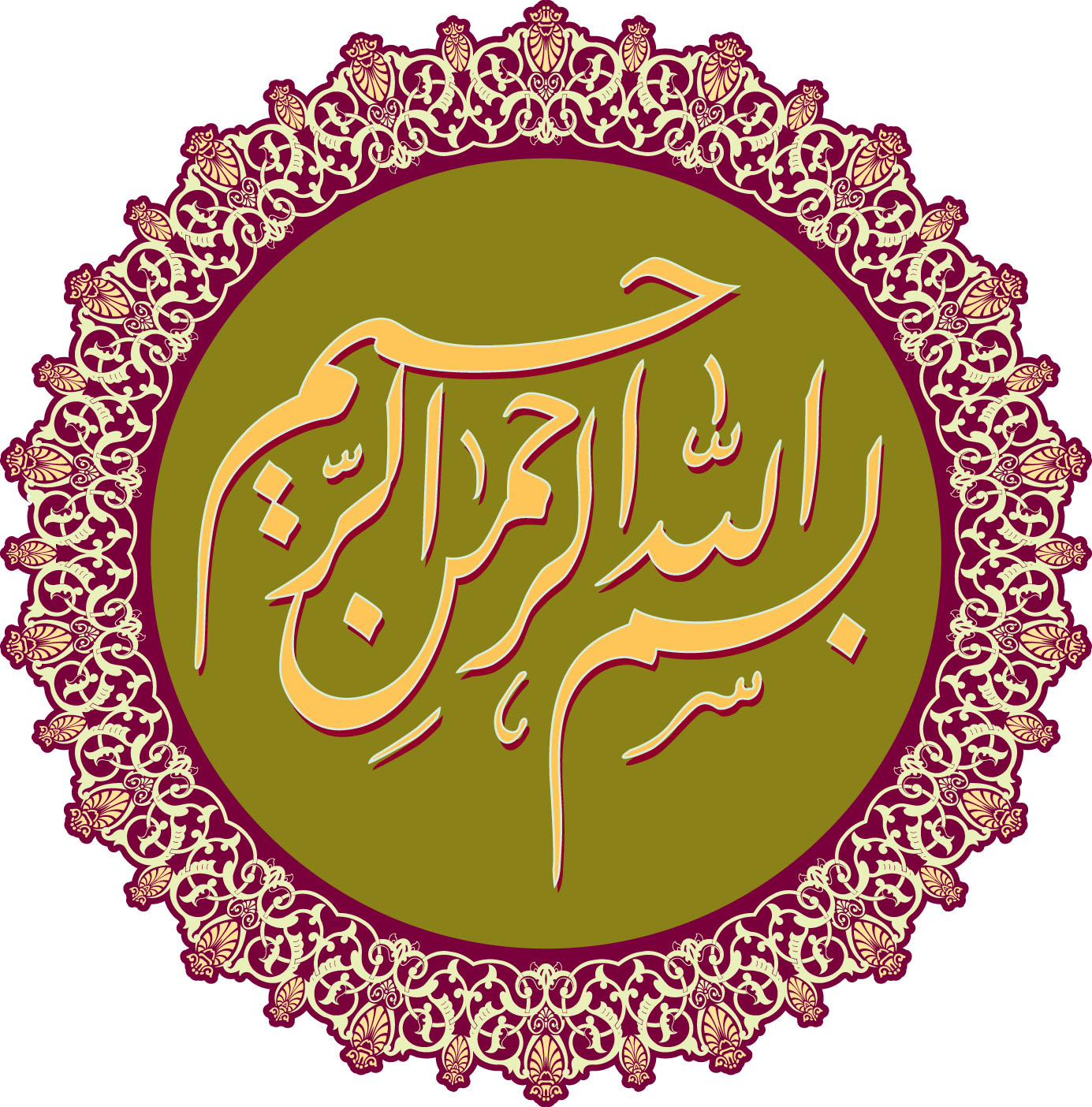 Sense and nonsense of high-dose cytarabine for acute myeloid leukemia
Dr.zavarHematology resident 
Mofid pediatric hospital1392/5/14
Contents
1. Early studies that have established the use of HDAC in first-line treatment
2. Results from recent studies challenge the dogma of HDAC treatment in AML
3. Any value of HDAC for specific subsets of AML?
4. How many cycles of HDAC?
5. Conclusions: “Let us stop dropping the big one?”


♦ BLOOD, 3 JANUARY 2013  VOLUME 121, NUMBER 1:26-28
preface
High-dose cytarabine applied during remission induction or as consolidation after attainment of a complete remission has become an established element in the treatment of adults with acute myeloid leukemia.
In this review, we present a reappraisal of the usefulness of high-dose cytarabine for acute myeloid leukemia treatment.
Early studies that have establishedthe use of HDAC in first-line treatment
Cytarabine is one of the major drugs in the treatment of acute myeloid leukemia (AML) since more than 3 decennia. 
Originally, the drug has been used in standard schedules at 100-200 mg/m2 for  7-10 days (so-called “conventional-dose” cytarabine).
Around 1975-1985, investigators began to pioneer high-dose cytarabine (HDAC) at 3000 mg/m2 twice daily for 6 days.
In single-arm studies, positive response rates were noted in relapsed patients and encouraging results were also seen in newly diagnosed patients.†



 † Blood. Vol 65, No 6 (June). 1985: pp 1407-1411
In a 3-arm randomized study conducted by the Cancer and Leukemia Group B (CALGB) leukemia study group in 596 patients  15-86 years of age
  <> 4 cycles of HDAC at 3000 mg/m2 twice daily (on 3 days) for consolidation after attainment of complete remissiion
 <> 4 cycles of cytarabine at 400 mg/m2
 <> 4 cycles at 100 mg/m2  †

 † N Engl J Med. 1994;331(14):896-903.
The HDAC schedule appeared superior as regards overall survival (OS) of randomized patients and disease-free survival (DFS; ie, survival without failure because of relapse or death for the patients in complete remission).
The question whether such an enormous dose increase to 3000 mg/m2 was necessary and if intermediate dose levels of cytarabine with significantly less toxicities might be equally effective remained open.
In 2 randomized studies by the Australian and the SWOG cooperative leukemia groups in newly diagnosed adults younger than 60 years, HDAC was compared with cytarabine at conventional-dose levels in induction. 
► significantly better DFS for the HDAC treatment group. However, OS was not improved.
The first study evaluated HDAC at 3000 mg/m2 every 12 hours on 4 days in combination with daunorubicin and etoposide during cycles I and II, which was compared with a similar combination of chemotherapy but with cytarabine at 100 mg/m2 by continuous intravenous infusion for  7 days. †



  †  Blood, Vol 87, No 5 (March 1). 1996: pp 1710-1717
The second study used HDAC at 2000 mg/m2 every 12 hours on 6 days (along with daunorubicin) in cycle I, which was compared with 200 mg/m2 cytarabine given continuously intravenously on days 1-7. †





  †  Blood, Vol 88, No 8 (October 15). 1996: pp 2841-2851
In all 3 studies, HDAC appeared as a very toxic treatment that is associated with increased hematologic, neurologic (eg, cerebellar), and organ toxicities (eg, hepatic, gastrointestinal, ocular, skin), and the toxicities prohibited the effective and safe delivery of HDAC in patients older than 50-60 years.
Neurotoxicity  (high-dose therapy).
   most common manifestation of neurotoxicity:  acute cerebellar syndrome manifesting 3 to 8 days after initiation of therapy.
   
Seizures and encephalopathy have also been reported.
  
Nystagmus, ataxia, dysarthria, dysmetria, and dysdiadochokinesia
  
Immediately withdrawn if nystagmus or ataxia occurs. † 




  † pizzo 2011, p:313
After these reports, the use of HDAC in the treatment of AML, especially in patients younger than 60 years, either for remission induction or consolidation has become common practice, but critical questions as regards the therapeutic value of HDAC and particularly regarding the dose-effect relationship remained unresolved?
Results from recent studies challenge thedogma of HDAC treatment in AML
Compelling evidence would indicate that HDAC at dose levels of 2000-3000 mg/m2 are above the plateau of the maximal therapeutic effect. 
They add serious toxicities without adding demonstrable antileukemic effects  !!!
In a Dutch-Belgian-Swiss cooperative study by the HOVON/SAKK cooperative group in 860 patients with
    newly diagnosed AML between 18-60 years of age:
    2 sequential induction cycles I and II with cytarabine at 1000 mg/m2 every  12 hours (5 days) and 2000 mg/m2 every 12 hours (4 days) were compared with 2 combination cycles based on cytarabine at 200 mg/m2 by continuous intravenous infusion for 7 days (cycle I) and 1000 mg/m2 twice daily for 6 days (cycle II).
The study did not reveal benefits as regards the dose-escalated HDAC regimen for any of the major therapeutic endpoints, including response, DFS, and OS, and indicated that a dose escalation above an intermediatedose level of 1000 mg/m2 twice daily is not useful. †




   †  N Engl J Med. 2011;364:1027-1036.
A German Study Alliance (SAL) Group cooperative study in 933 patients between 15 and 60 years of age:
 consolidation with a combination of mitoxantrone and HDAC at 3000 mg/m2 every 12 hours (6 days) versus a similar chemotherapy program but with cytarabine at 1000 mg/m2 twice daily for consolidation. †



 † JOURNAL OF CLINICAL ONCOLOGY VOLUME 29  NUMBER 19  JULY 1 2011;p:2696-2702.
The results of the HDAC 3000 mg treatment group were not better for any of the major clinical endpoints.
In this respect, it should be noted that during remission induction all patients had already been exposed to an induction cycle of combination chemotherapy that had included cytarabine at 1000 mg/m2 twice daily during 5 days. 
Thus, 2 recent studies, one for remission induction and the second one for postremission, failed to show an antileukemic advantage of cytarabine dose intensification  1000 mg/m2 twice daily.
The Japanese  AML group in a third recent study in 781 complete responders  (newly diagnosed patients 15-64 years of age) failed to show a benefit for 3 cycles of HDAC (2000 mg/m2 every 12 hours for 5 days) compared with 4 cycles of a multiagent chemotherapy consolidation program at conventional-dose levels that contained 200 mg/m2 cytarabine by 24-hour continuous infusion for 5 days. [10]
The investigators of each of these recent studies also addressed the potential issue of allogeneic stem cell transplantation that was applied as postremission treatment in a subset of their patients in their studies.
They confirmed the lack of a benefit of HDAC after they had checked for interaction with allogeneic stem cell transplantation or censored for allogeneic stem cell transplantation.
Any value of HDAC for specific subsetsof AML?
A retrospective analysis from the CALGB study group that was reported several years after the appearance of their original publication showed that the survival advantage of HDAC at 3000 mg/m2 twice daily compared with standard-dose 100 mg/m2  and 400 mg/m2 cytarabine was predominantly apparent in patients  with favorable risk cytogenetics (ie, those with core binding factor [CBF] AML).
CBF refers to AML with translocations t(8;21) and inv(16) or t(16;16).
How many cycles of HDAC?
The German AML Cooperative Group study group compared in a  double induction strategy, 2 induction cycles of combination chemotherapy of HDAC (3000 mg/m2 every 12 hours on days 1-3) with 2 induction cycles of which only one contained a HDAC schedule and the other cycle contained conventional-dose cytarabine. †


 † JOURNAL OF CLINICAL ONCOLOGY; 2006 VOLUME24,  NUMBER16, JUNE 1
They failed to demonstrate an improvement in relapse probability, DFS, or OS after 2 HDAC cycles. These results are consistent with the notion that one cycle of HDAC would be enough if HDAC was effective at all.
The Australian AML group  randomized 202 patients in complete remission (15-60 years) and reported a lack of any added therapeutic value of consolidation with 3000 mg/m2 HDAC that followed remission induction with a HDAC regimen of 3000 mg/m2 every 12 hours on days 1, 3, 5, and 7 with anthracyclines.
The German SAL group demonstrated that cytarabine 1000 mg/m2 in induction followed by 1000 mg/m2 for consolidation is as effective as the same treatment but with 3000 mg/m2 for consolidation.
These studies provide uniform evidence indicating that after a single cycle of HDAC, successive cycles of HDAC do not contribute additional measurable therapeutic advantages.
Conclusions: “Let us stop dropping thebig one?”
HDAC at 2000 mg/m2 or 3000 mg/m2 has become widely accepted as an important element in the therapeutic management of AML.
However, the time has come to question the usefulness of HDAC and perhaps discourage the application of HDAC, even though we should bear in mind that there remain several unknowns.
### we do not know how much the infusion rate of HDAC matters.
  *** differences in infusion rates, which will influence peak concentrations of the drug after infusion.
### the cumulative doses applied during successive cycles and thus total  drug exposure might have been important.
Finally, we should keep in mind that HDAC was applied in the context of different drug combinations (eg, with etoposide, daunorubicin, amsacrin) and in association with different postremission programs, which in variable ways might have influenced the therapeutic evaluation of HDAC schedules.
End
is a new start